School 10 History
English teacher 
Andreiko Irina Petrovna 
School 10 
Krasnodar Region, Kushchevsky District
Krasnoe 2024
School 10 named by Troshev G.N.
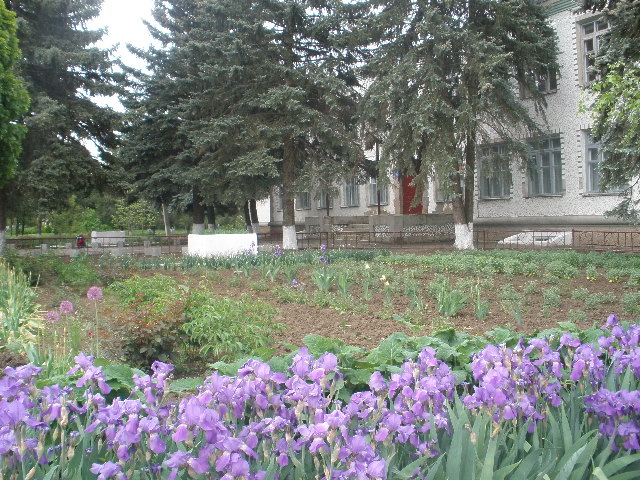 I think we should know our past, which in turn allows us to understand our present. Studying history is important to understand the various changes that have taken place over the years. It helps us to see how different societies and cultures have evolved and changed over time
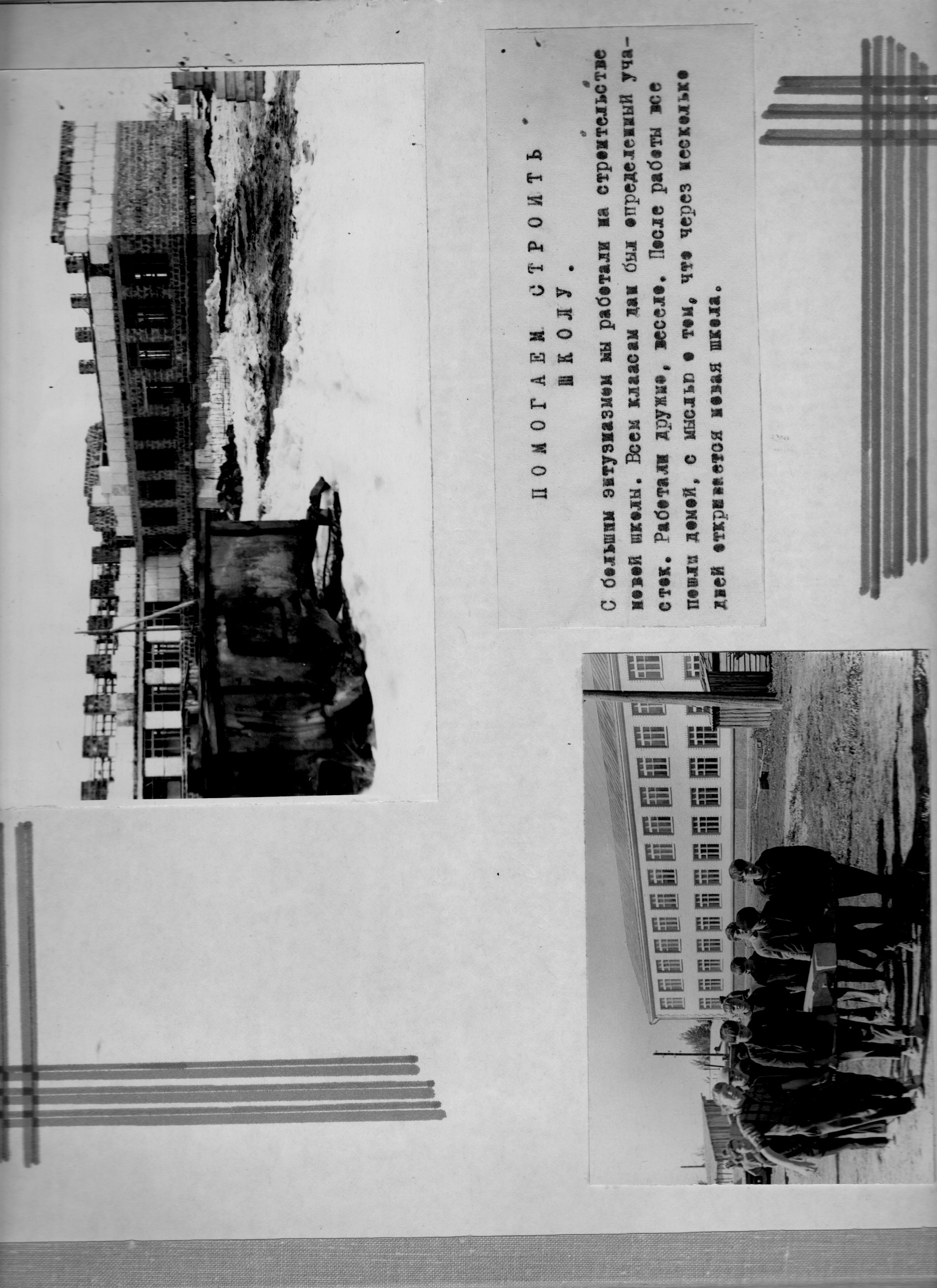 The Beginning…
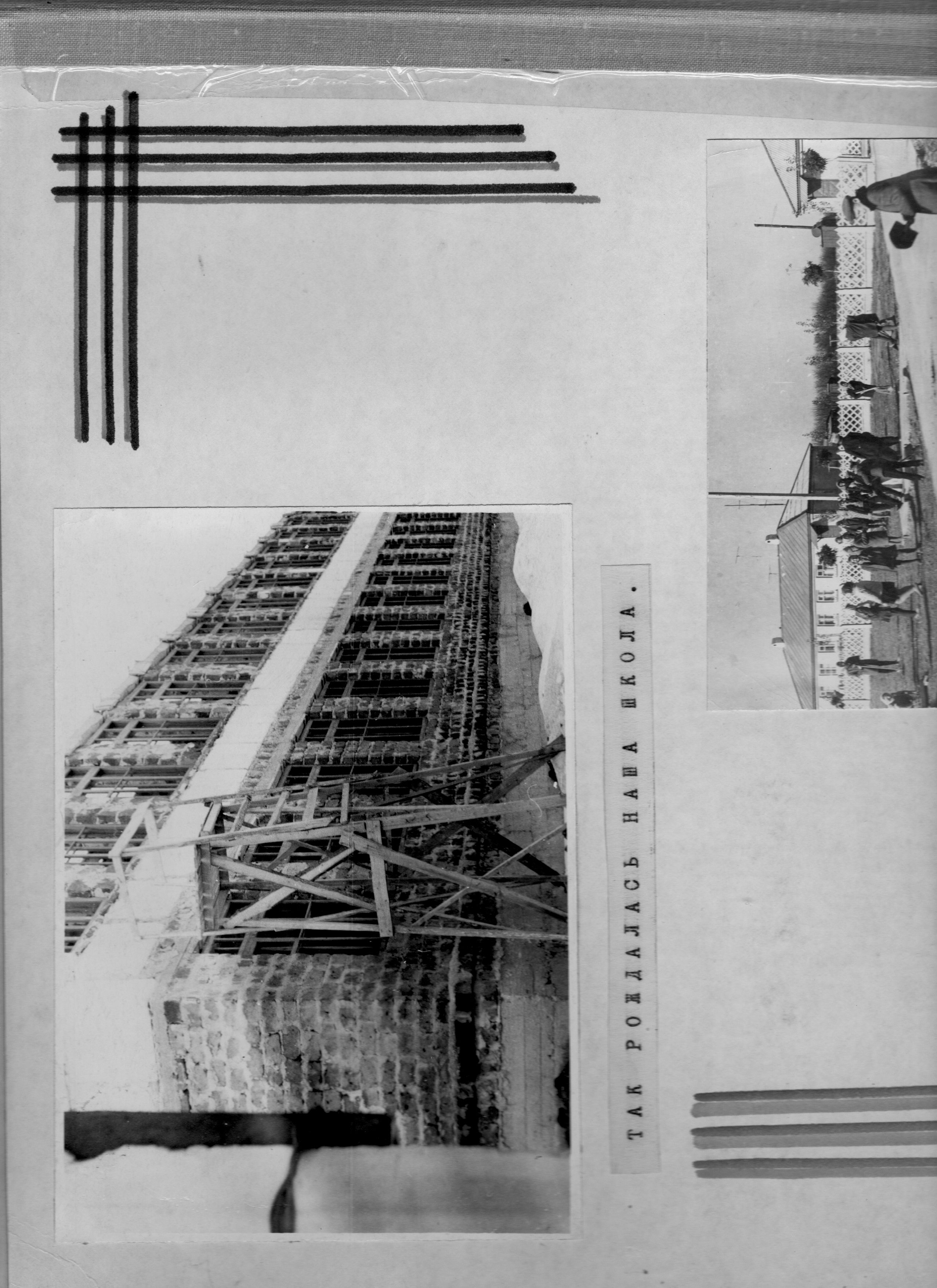 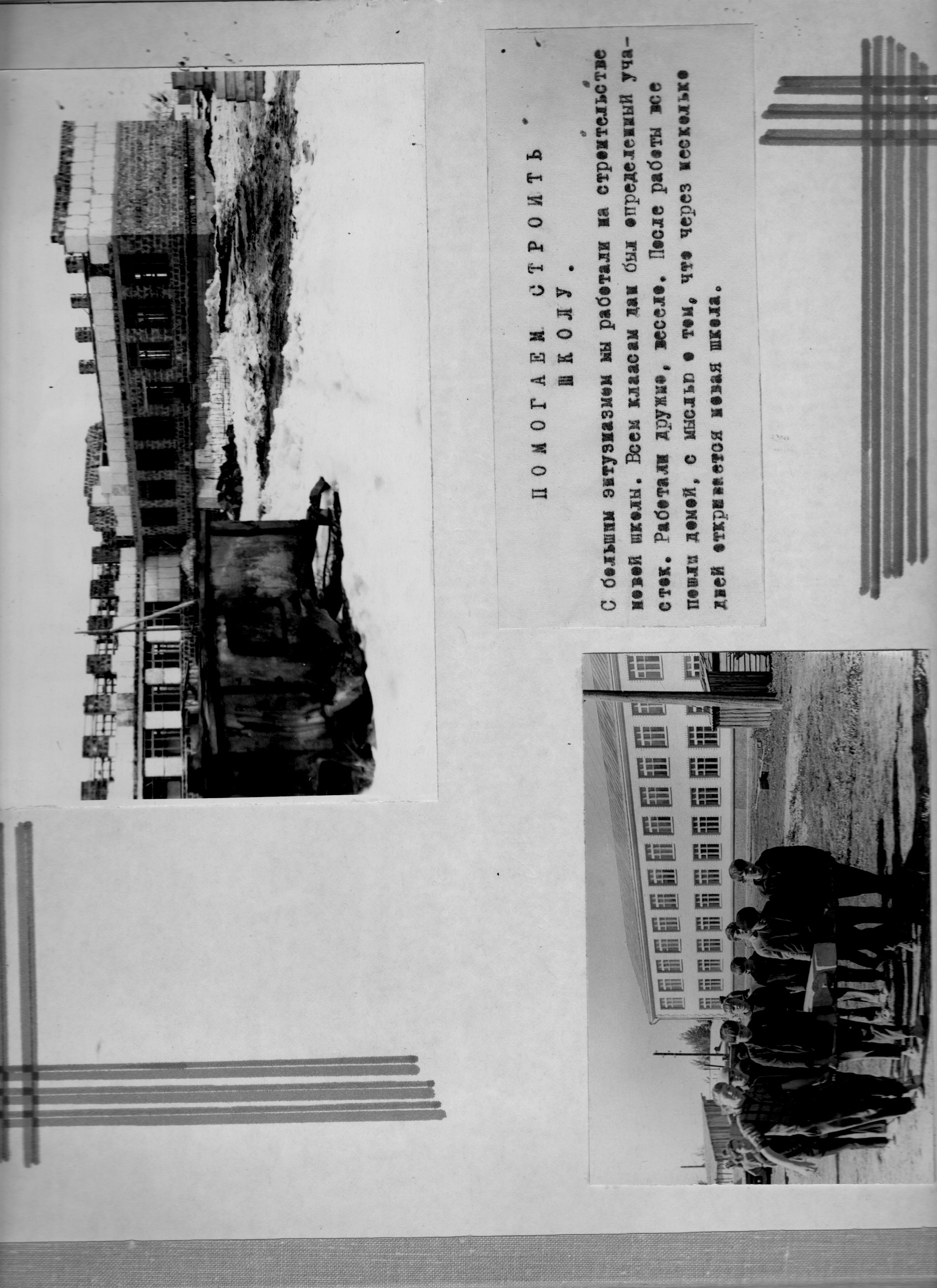 Students Help to Build the School
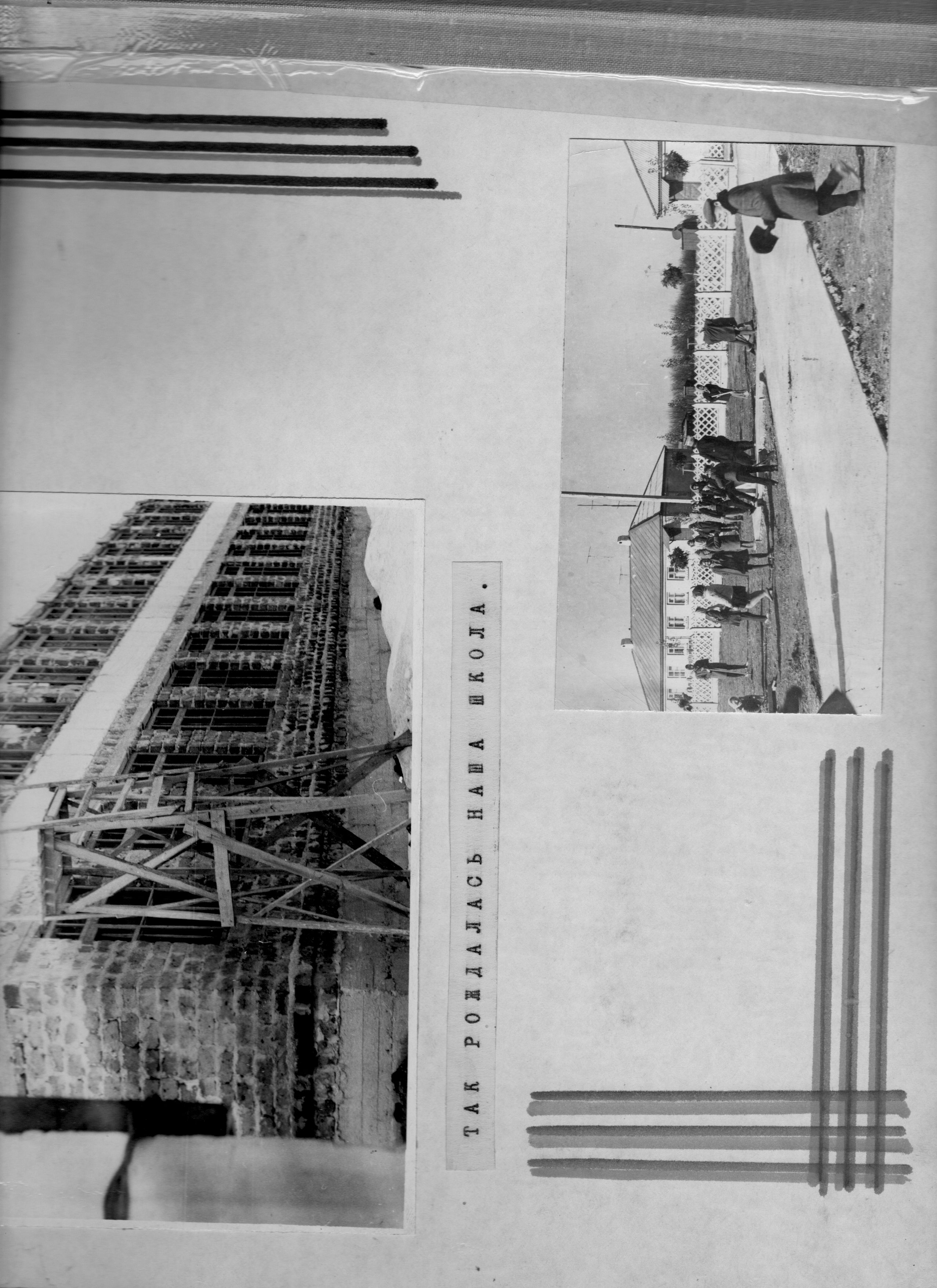 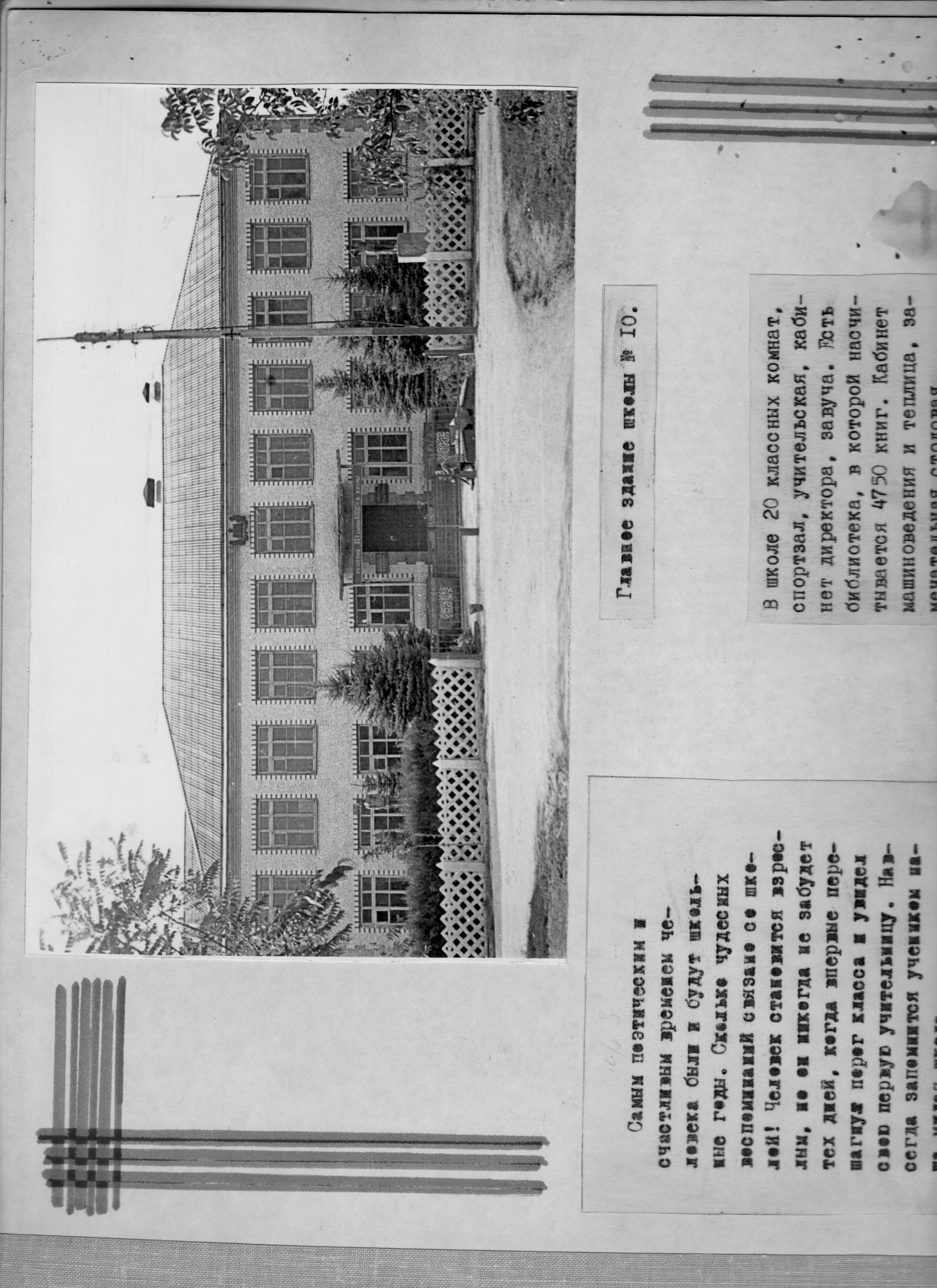 Main Building of Our School
School Opening Day(October 1968)
School teachers: Foroponov I.A., Girina V.M., Korol A.G., Sulg E.P., Mantsyzova T.I., Yurchik V.K., Pridacha S.I., Persan H.G., Shapovalova A.F., Glushko N.F.
In the center Vsevolod Georgievich Polyansky - the director of the state farm Krasnoe
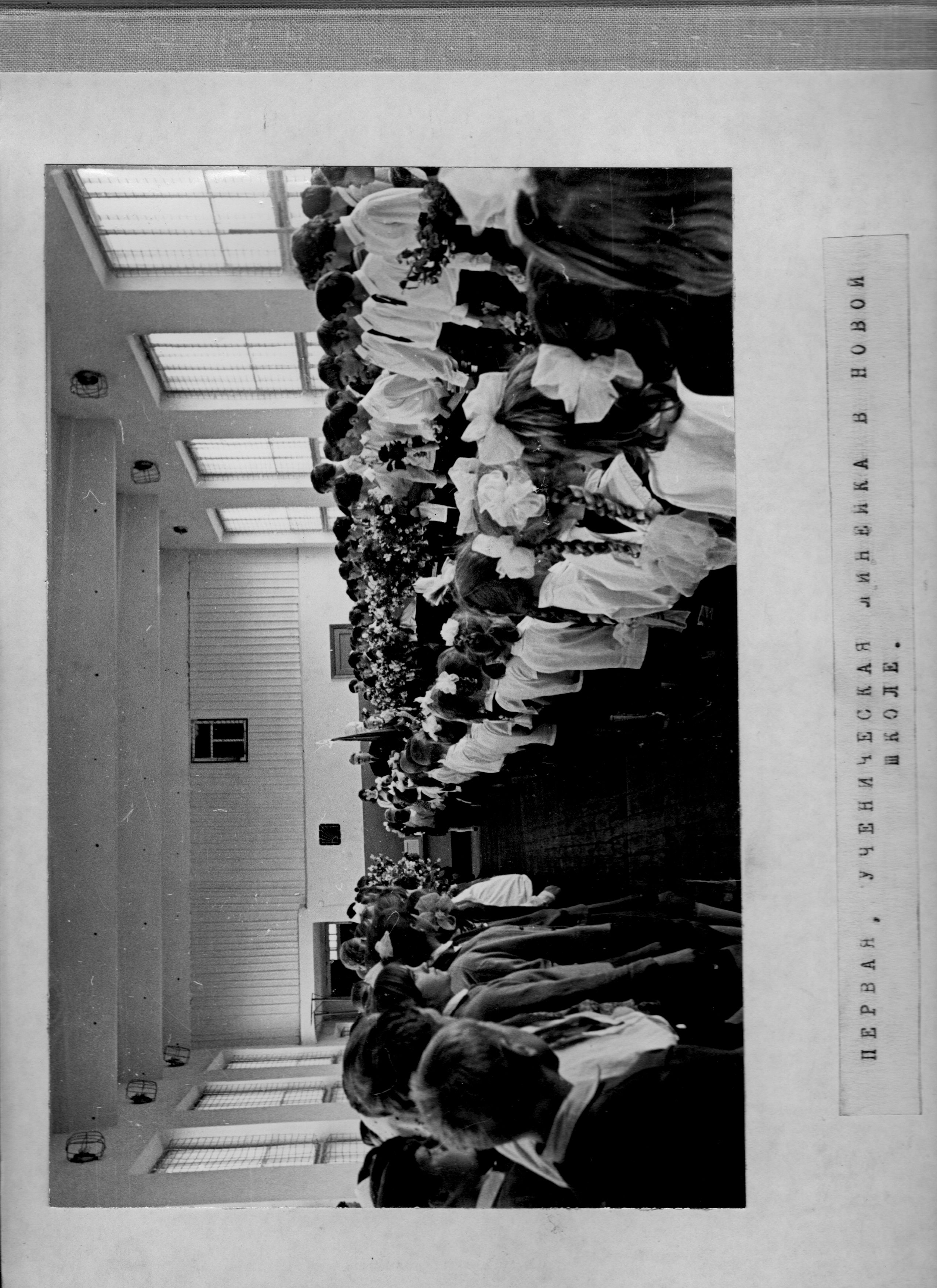 First Student Meeting at Our New School
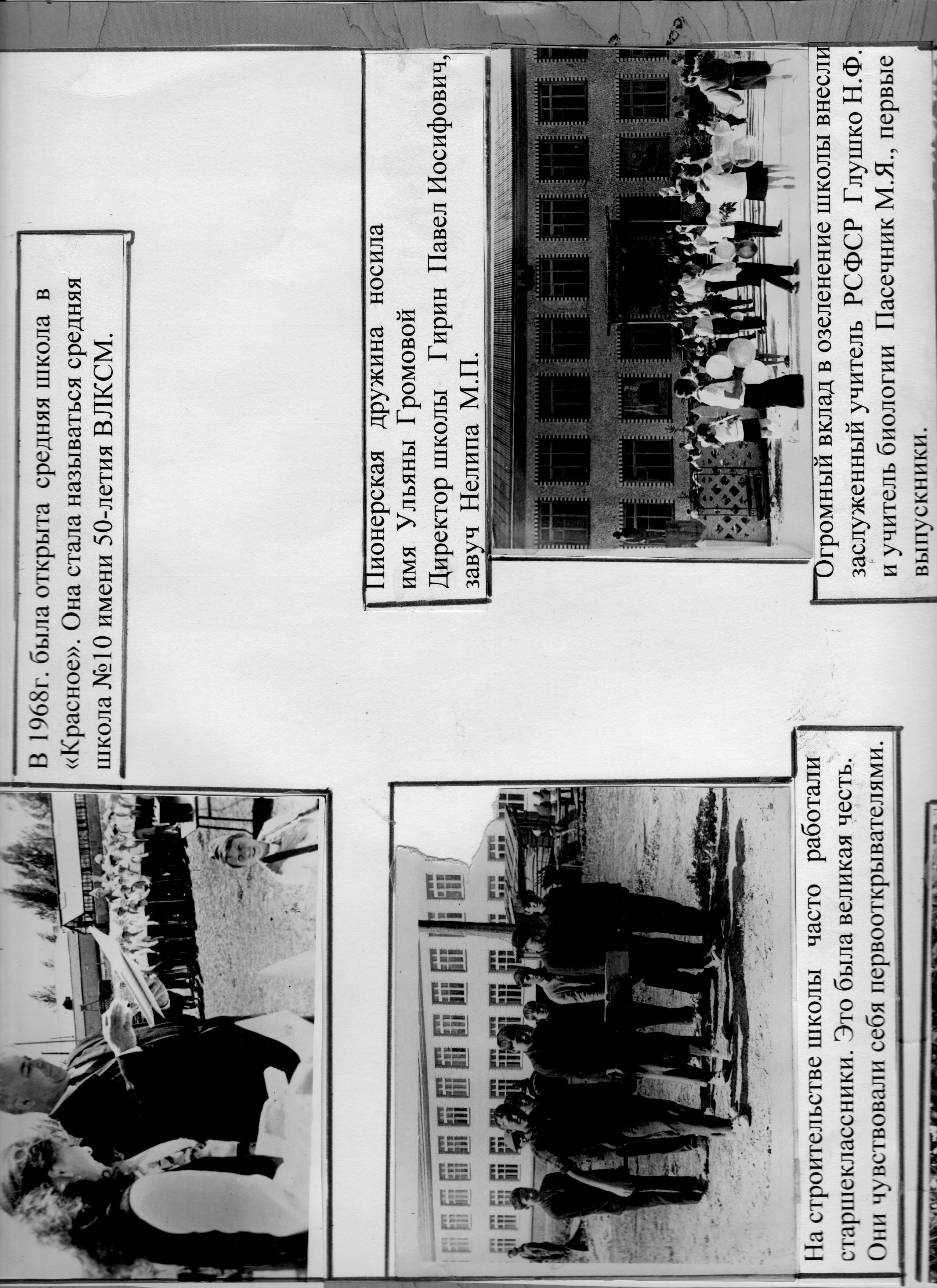 The 1st of May Celebration
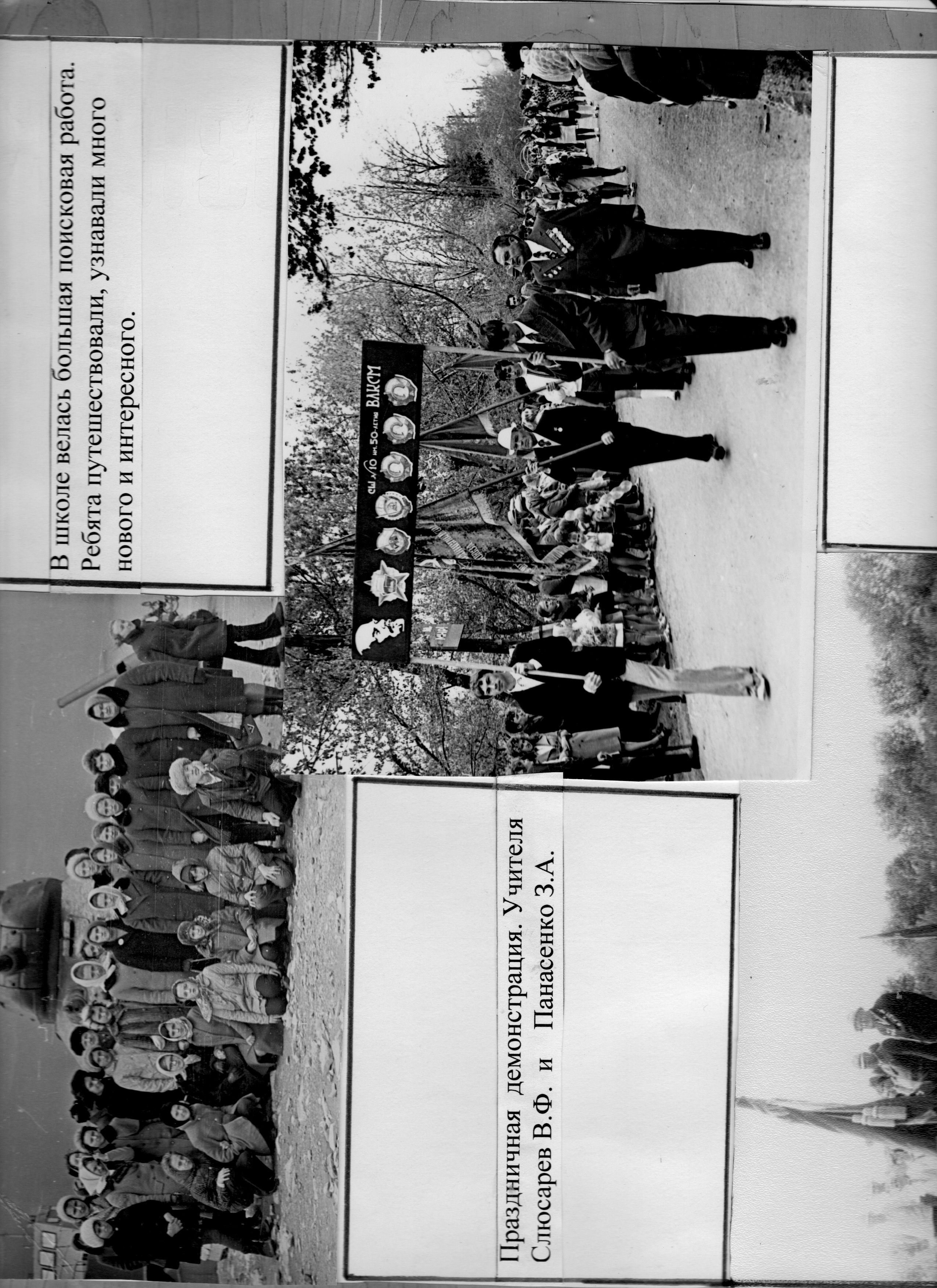 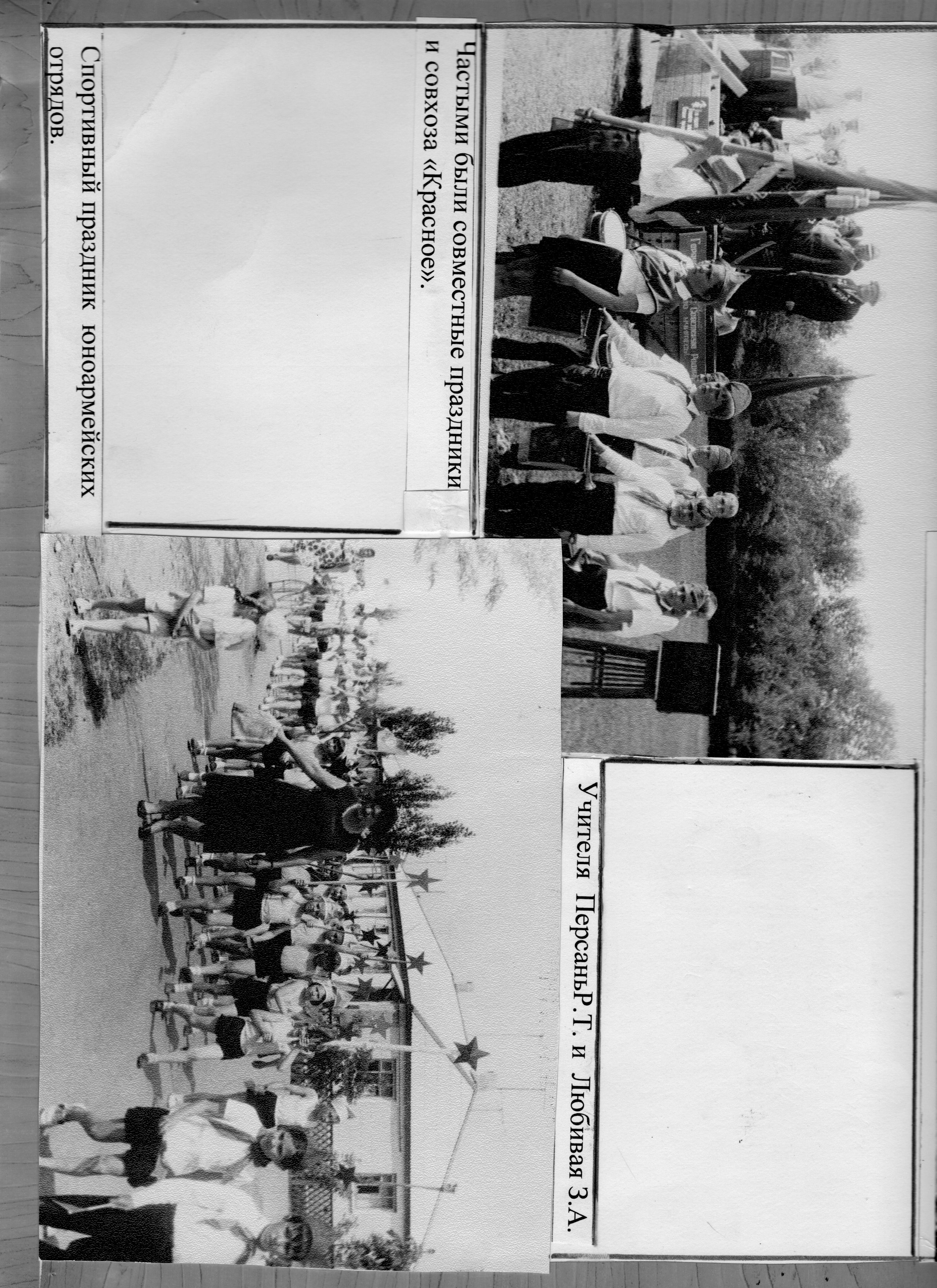 Sports Festival
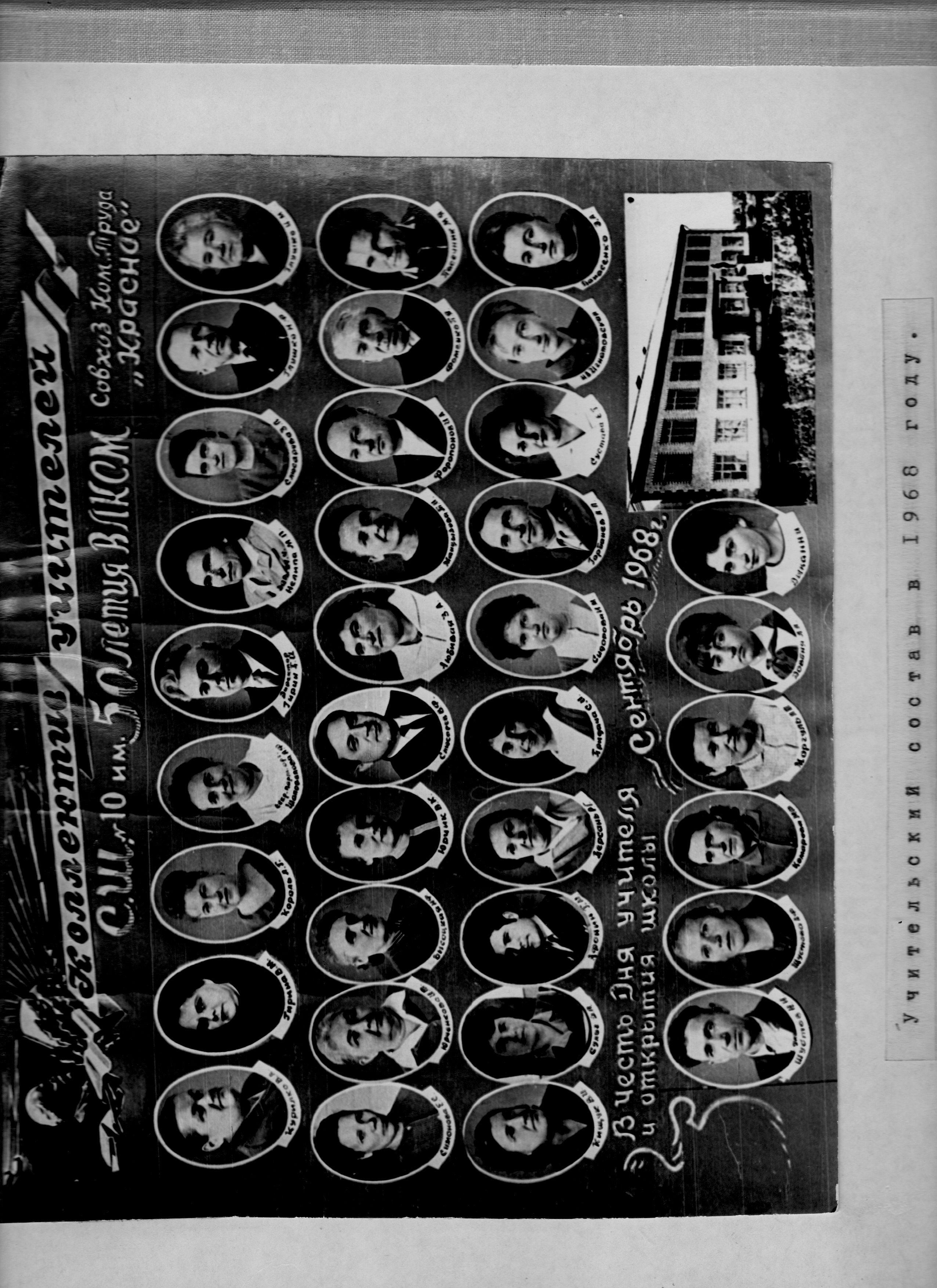 School 10 Teachers
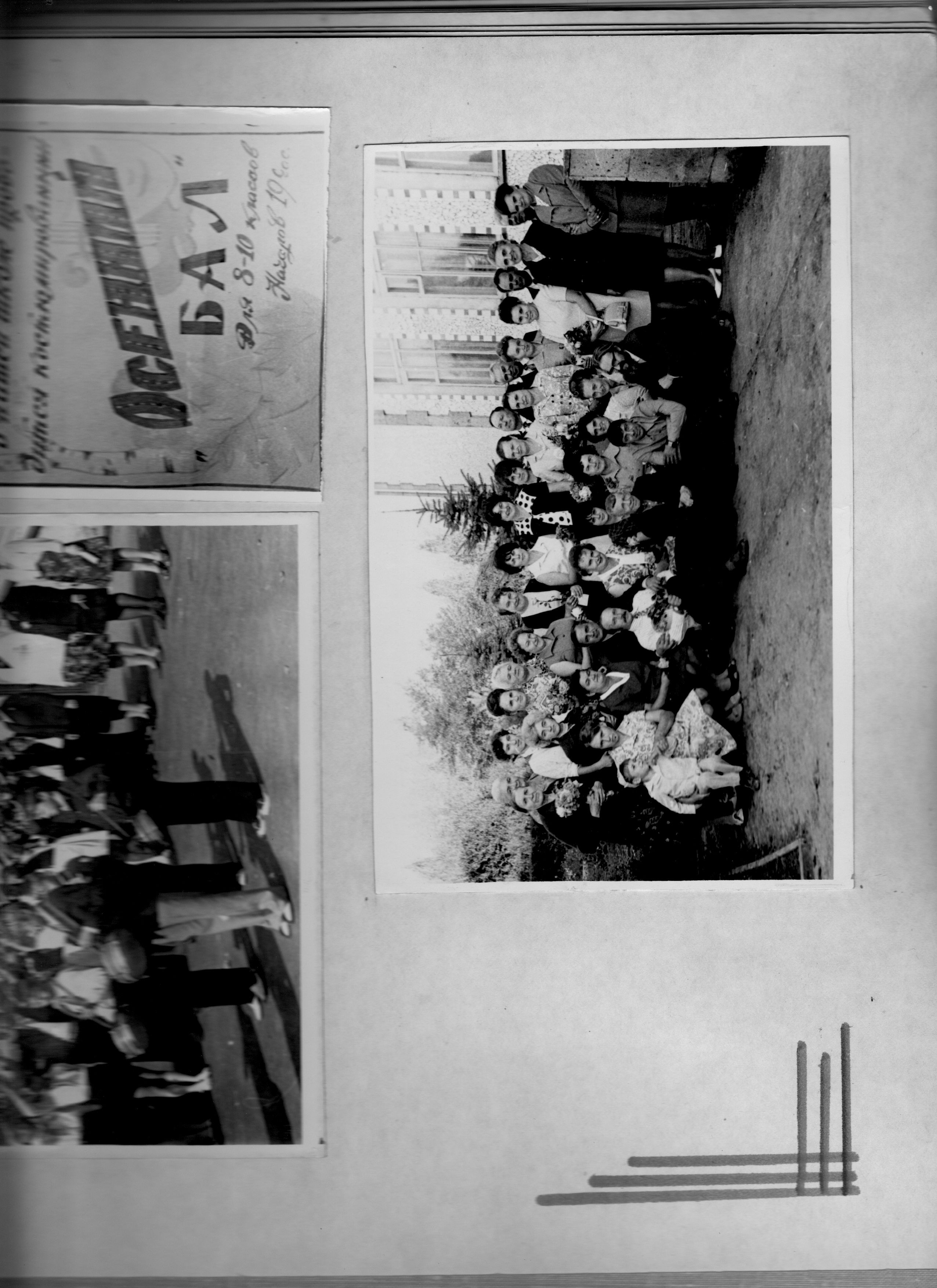 School 10 Teachers
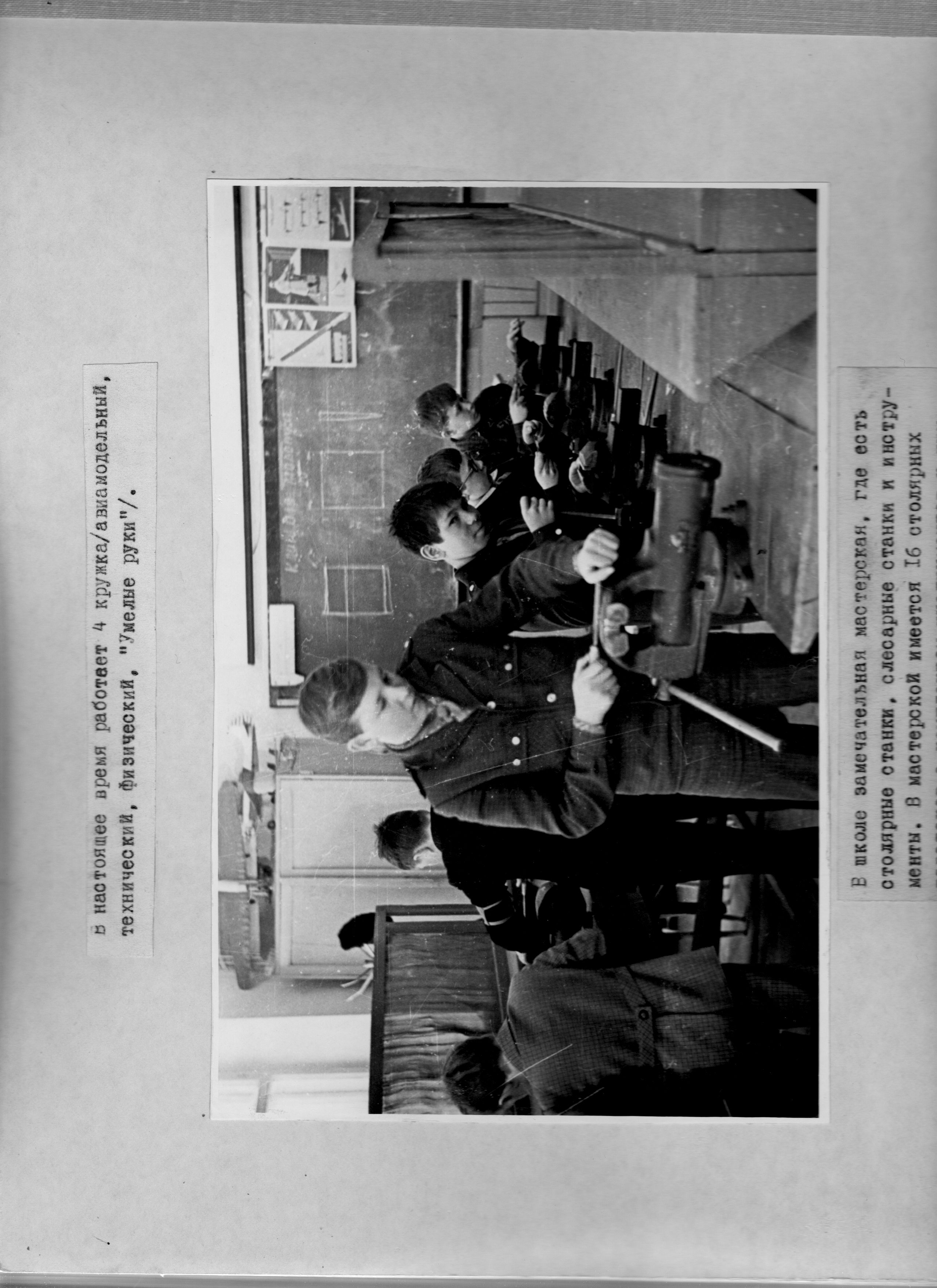 Tinkering Club
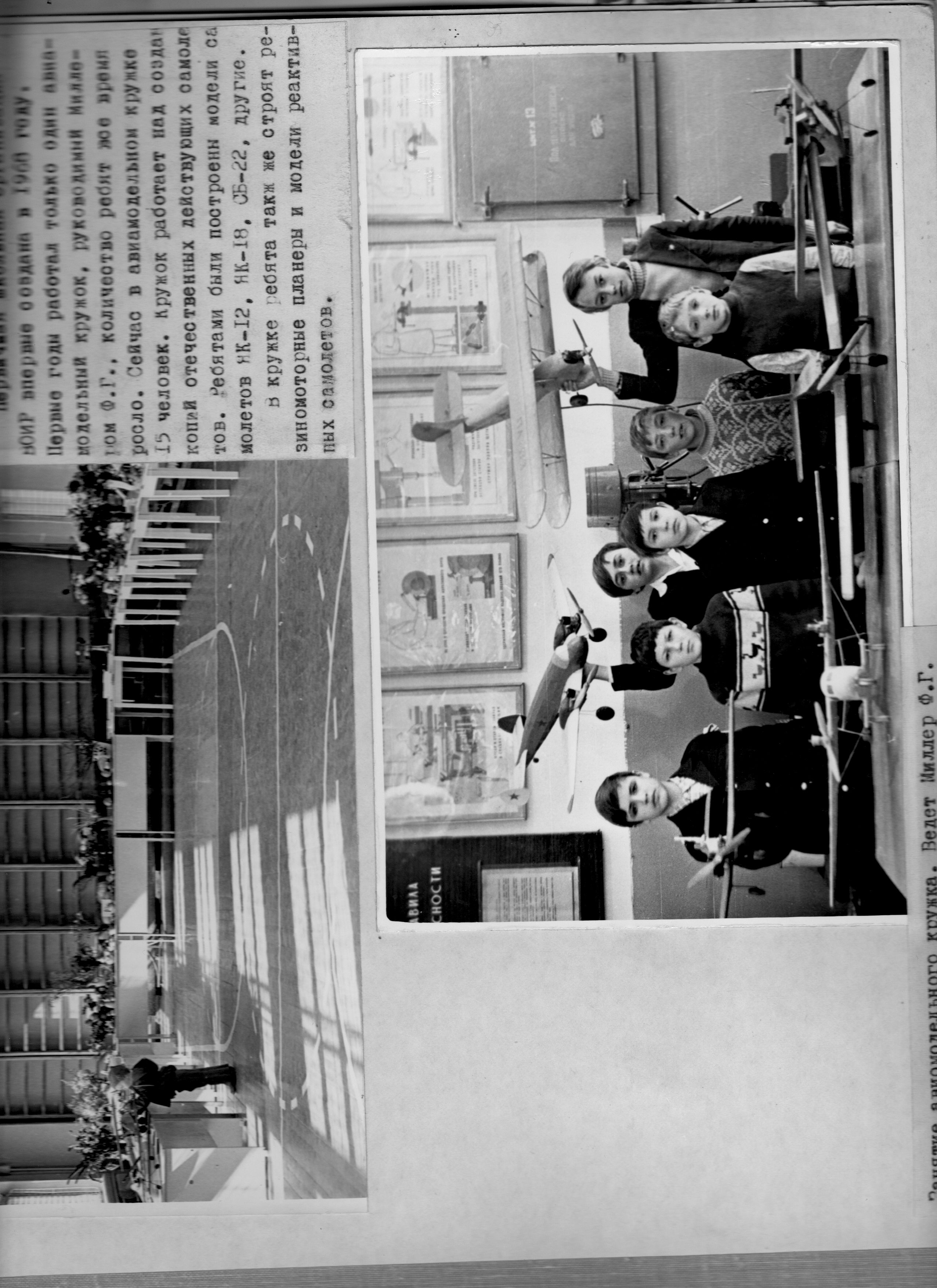 Aviation Modeling Club
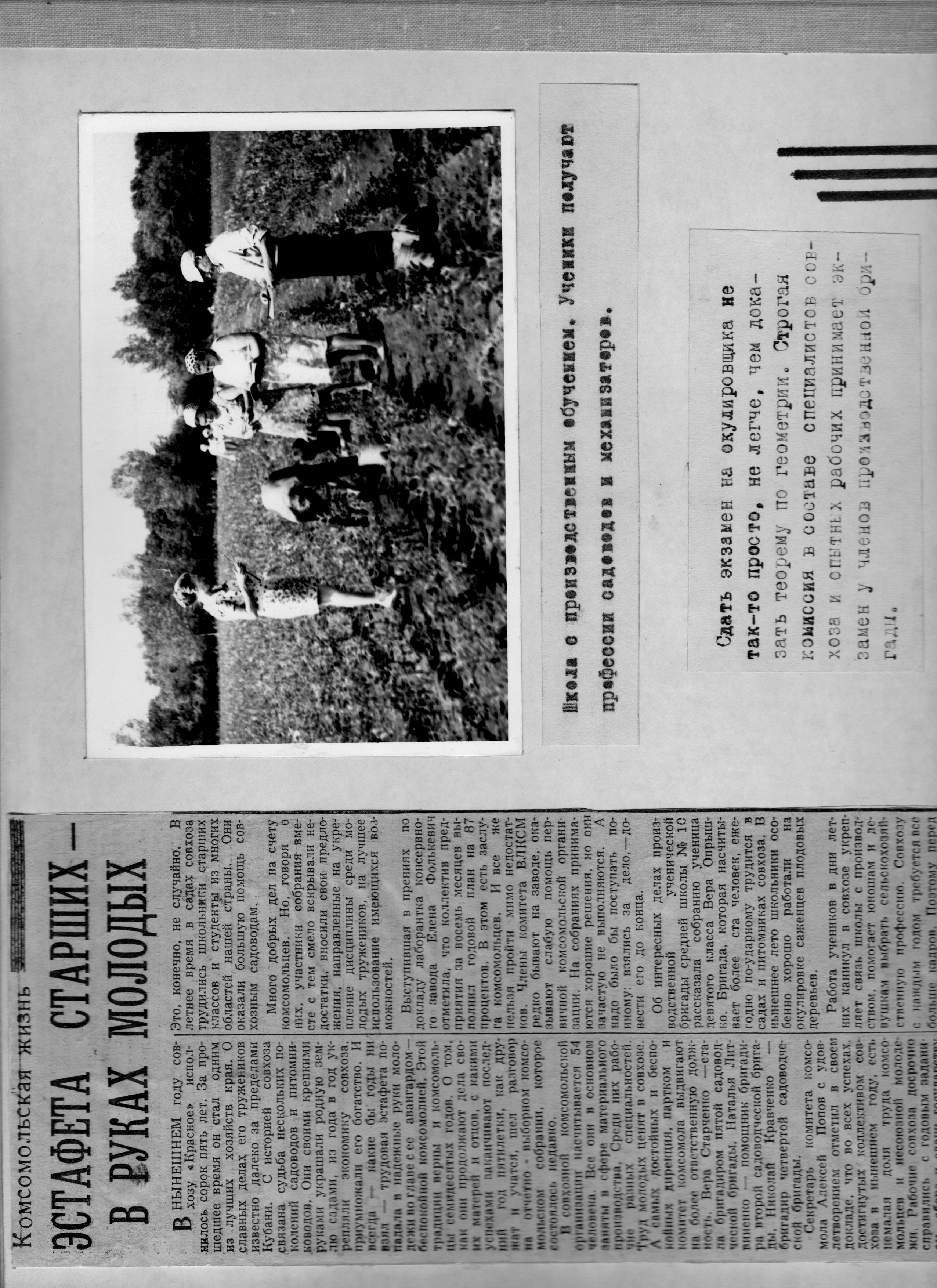 Popular Professions in Our Area
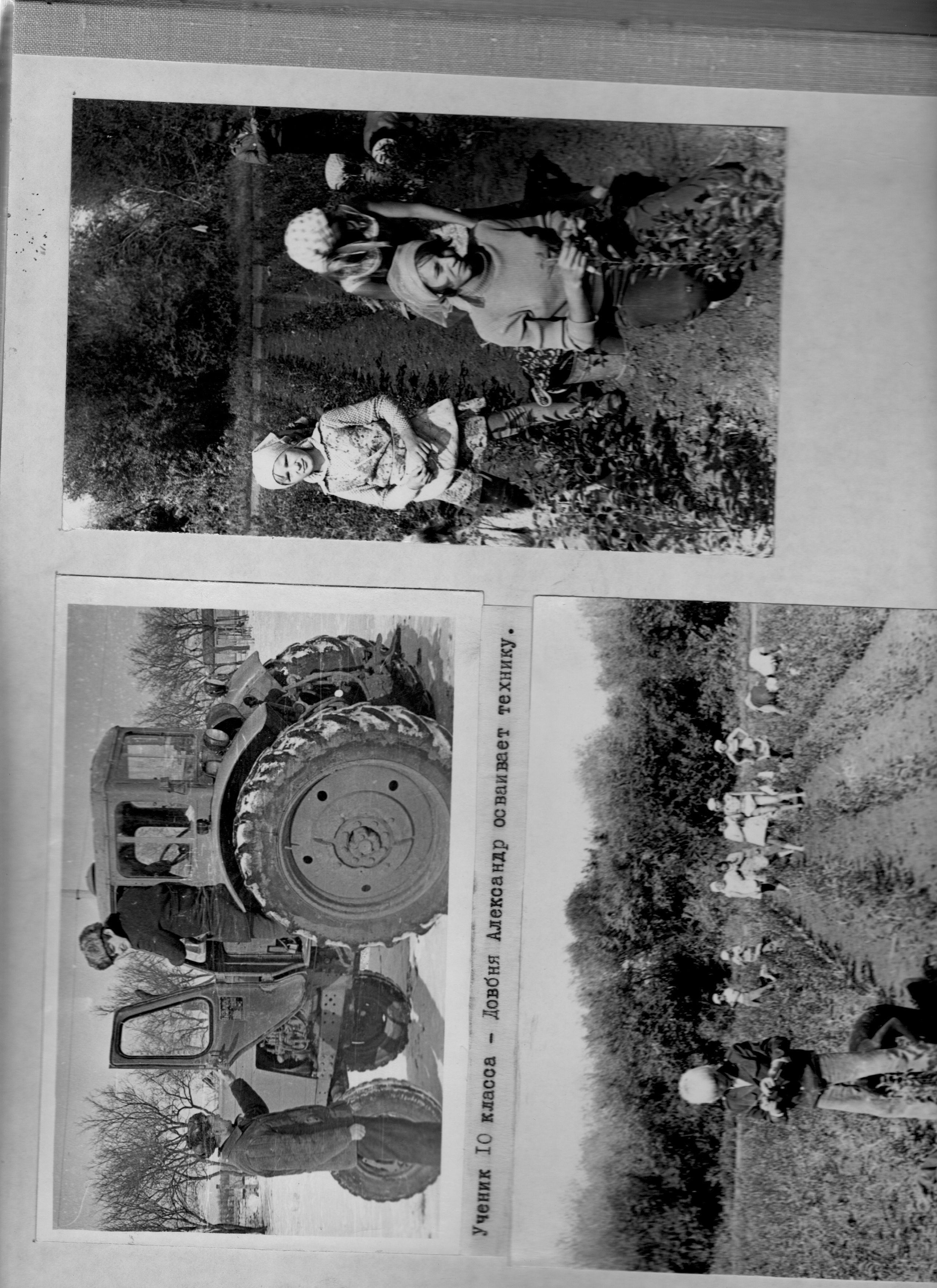 Gardeners
Mechanics
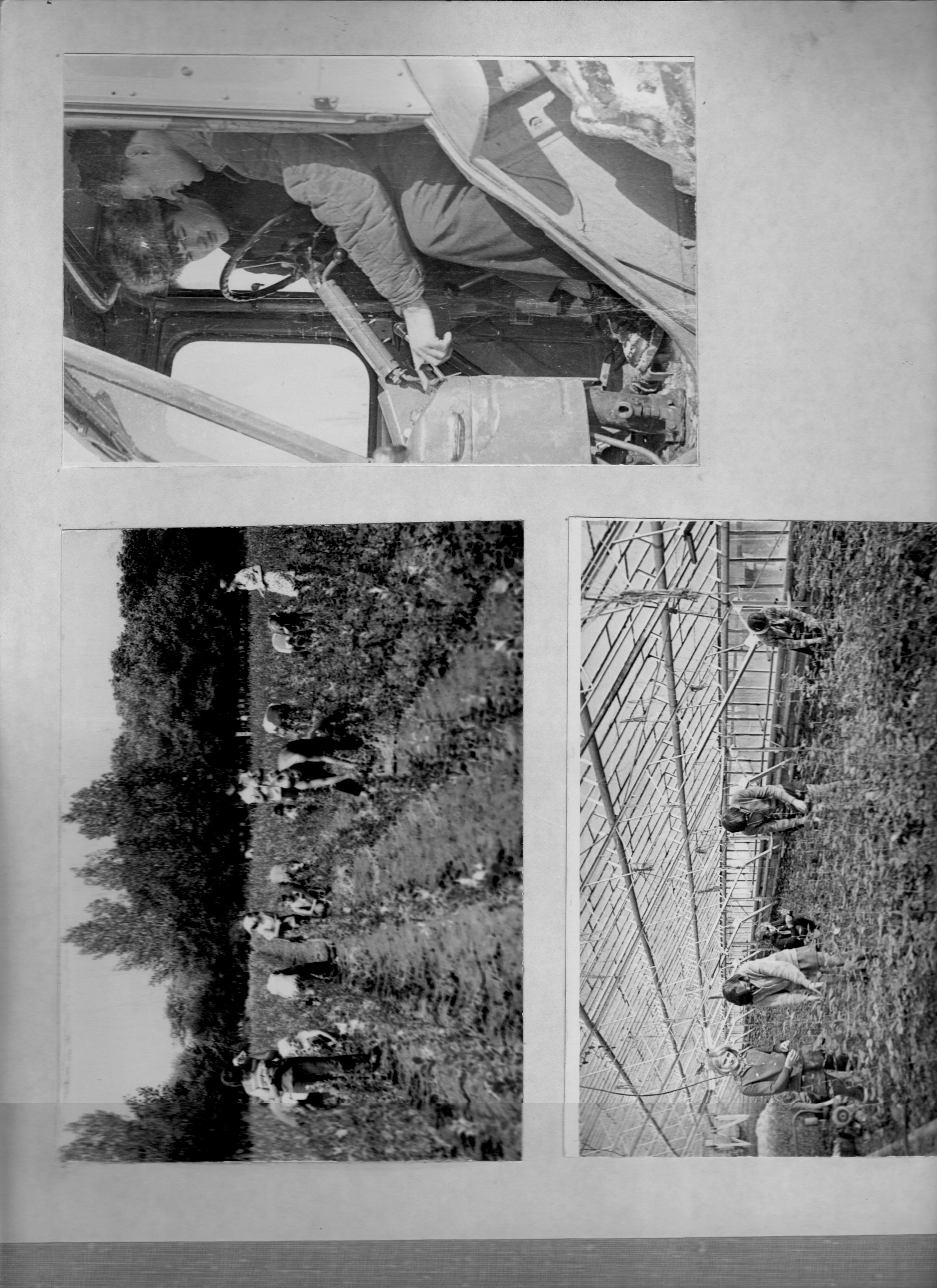 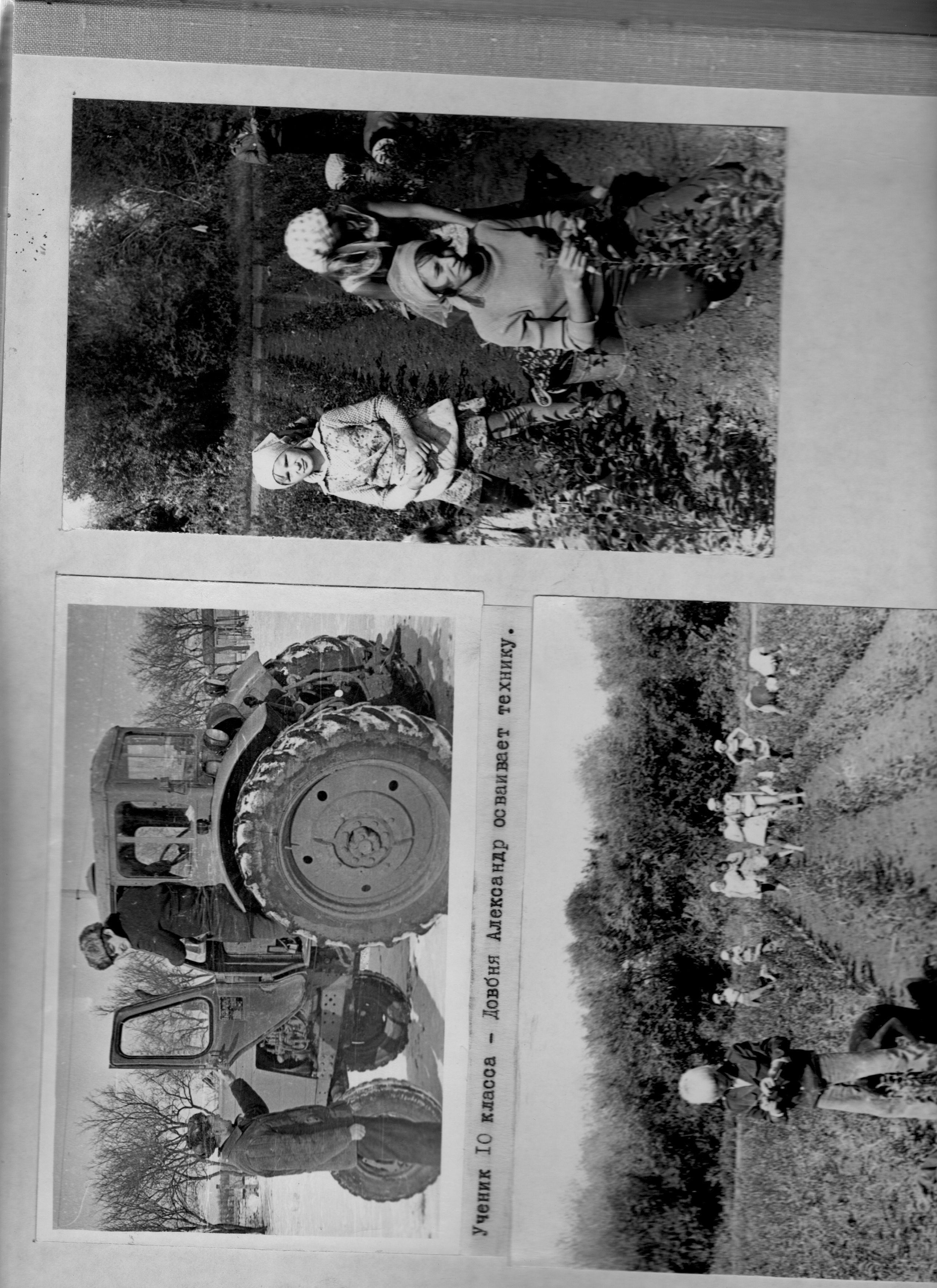 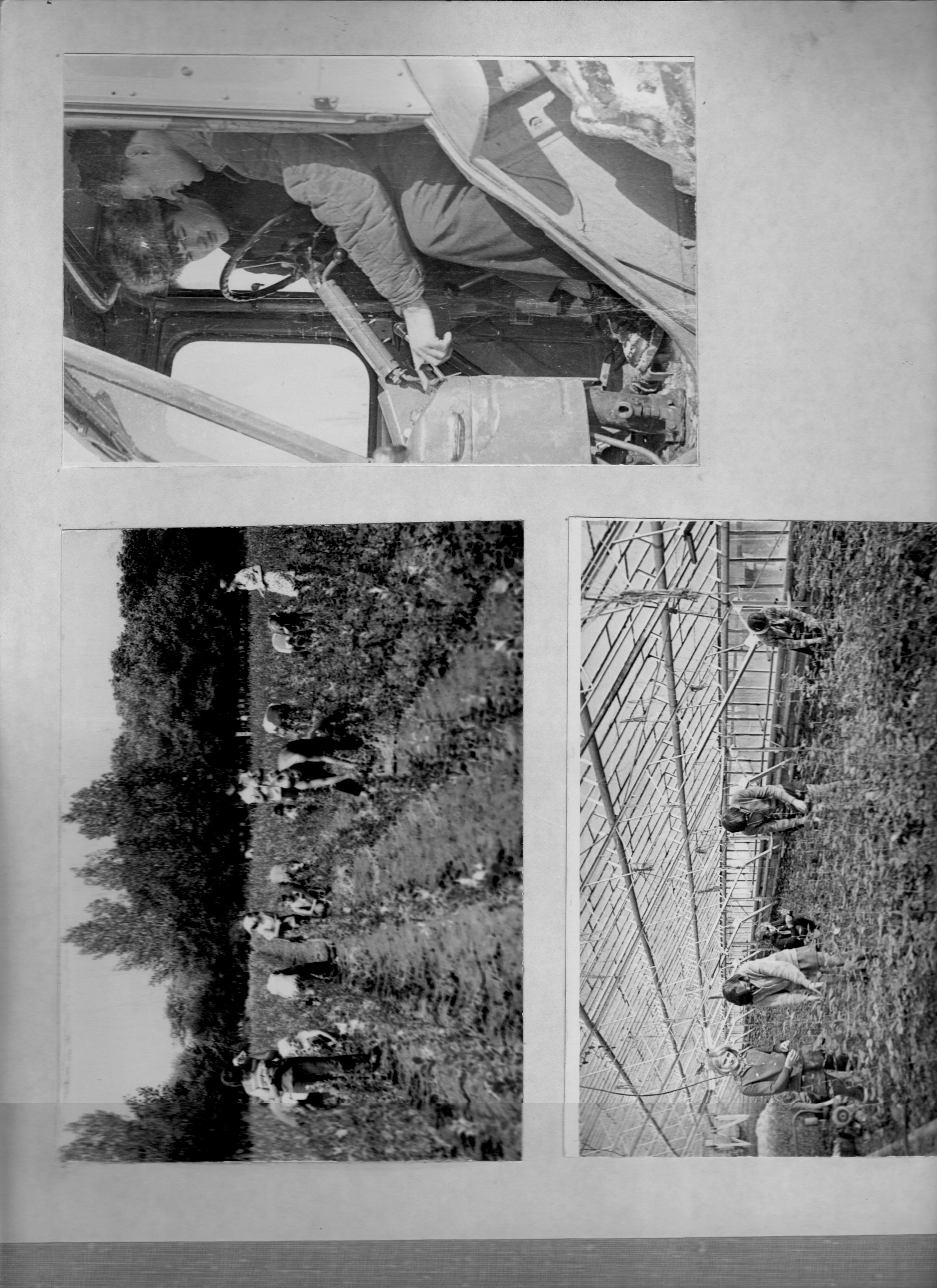 Students Work as Gardeners and Mechanics
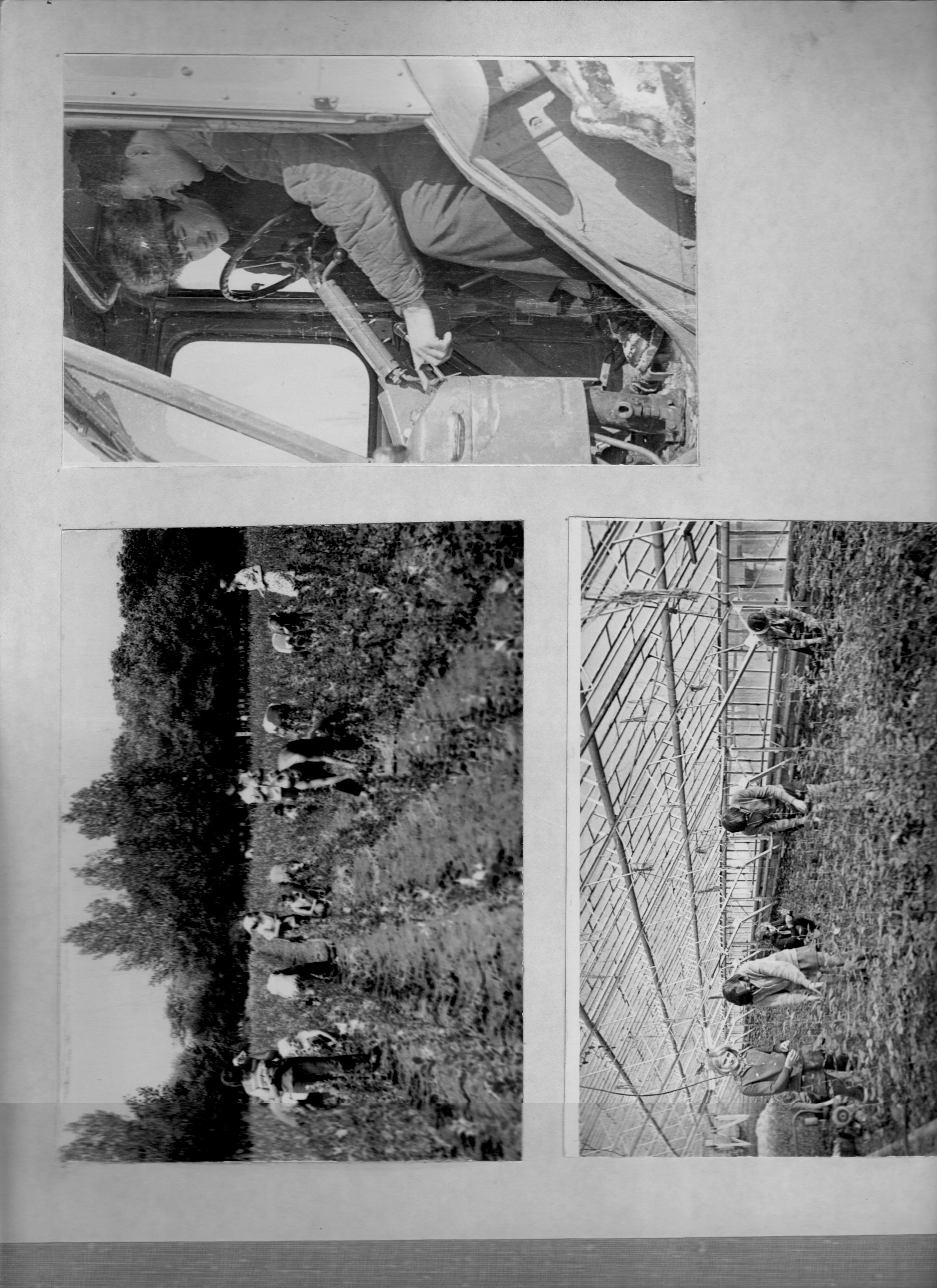 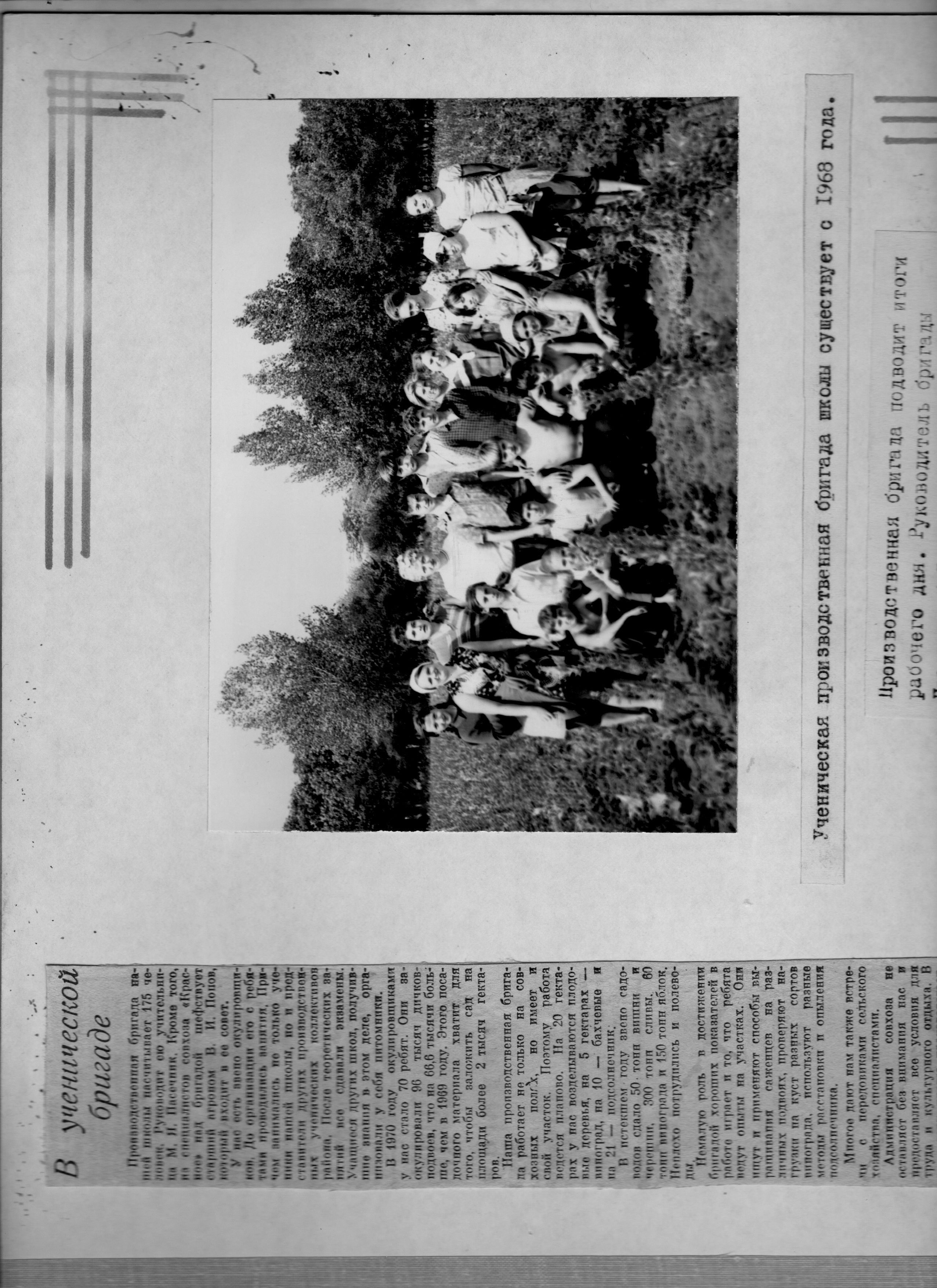 Students Brigade 
(1968)
Students and Their Masters
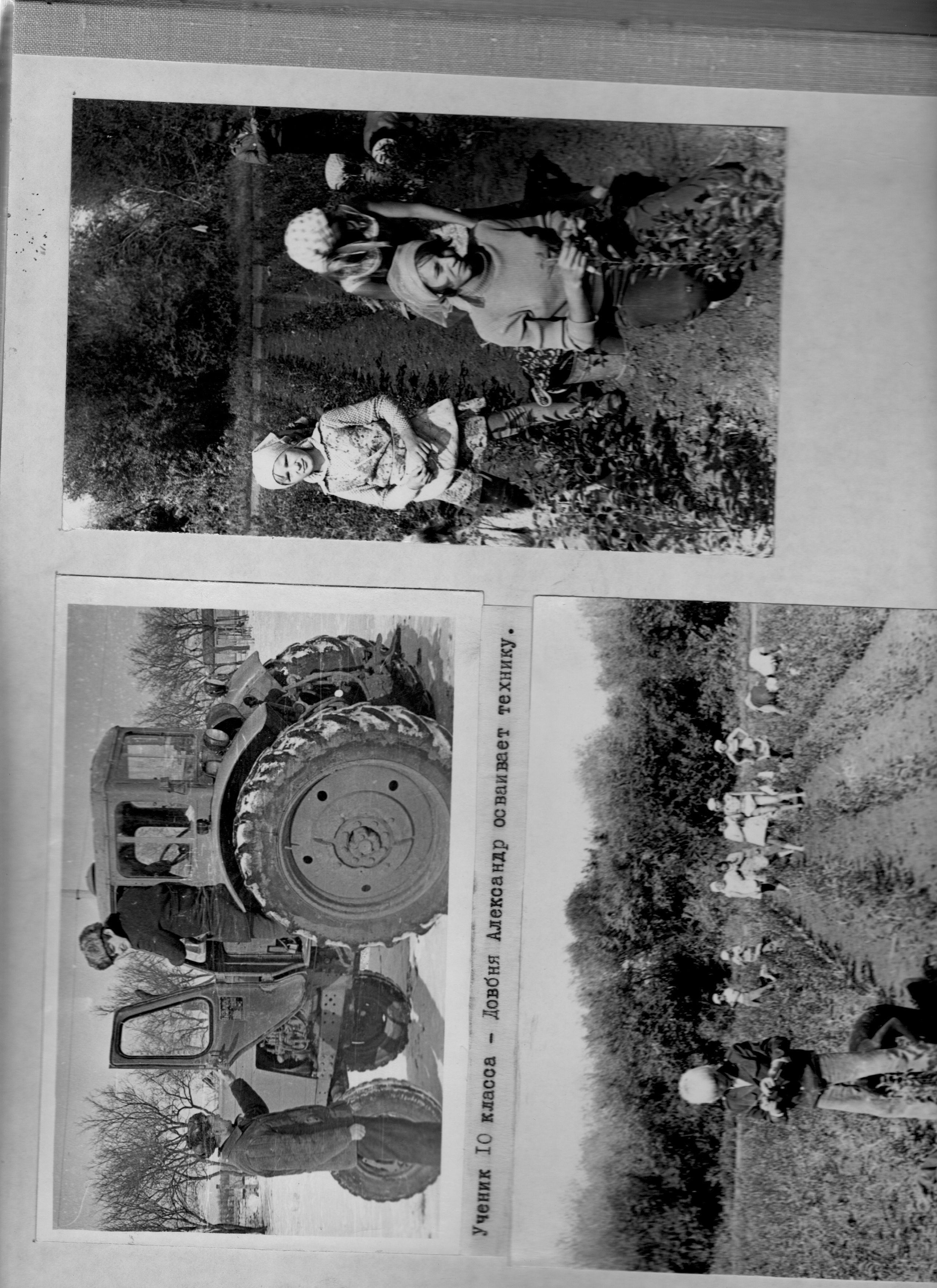 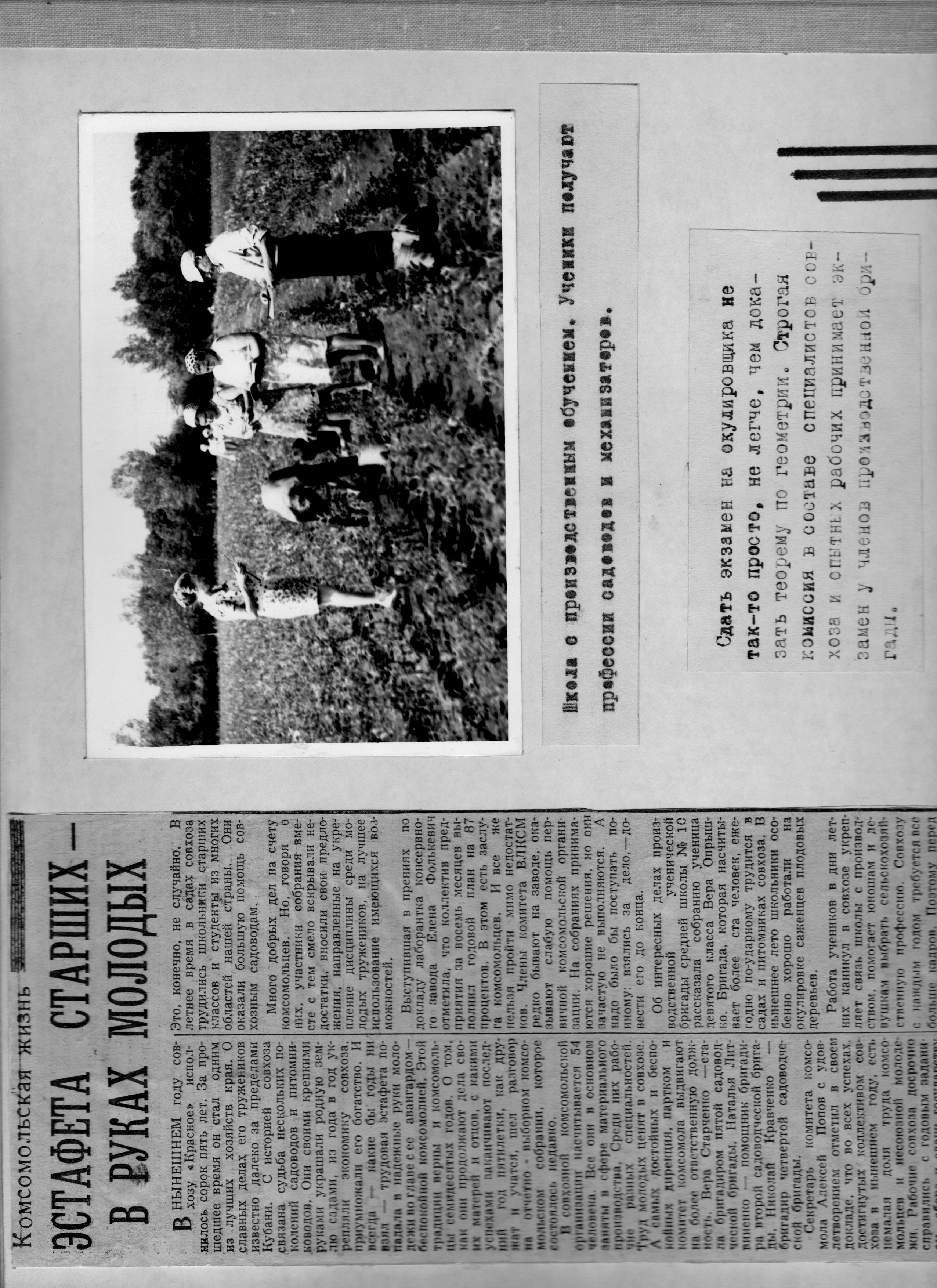 Our school is 56, but it continues teaching and educating children. Our school is the best!
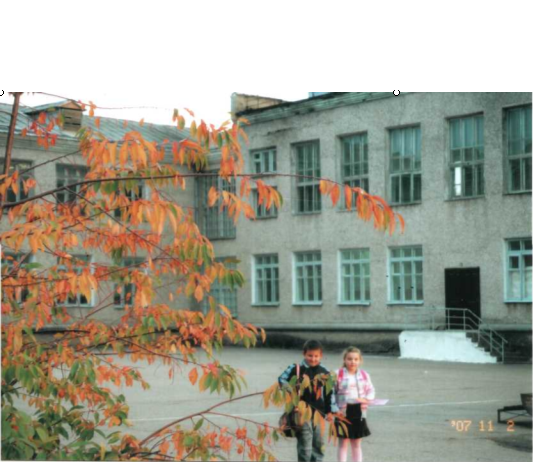 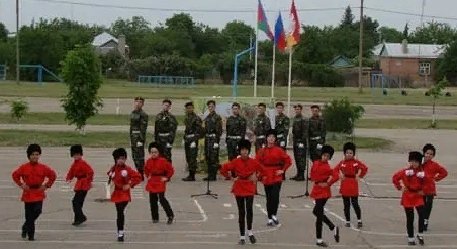 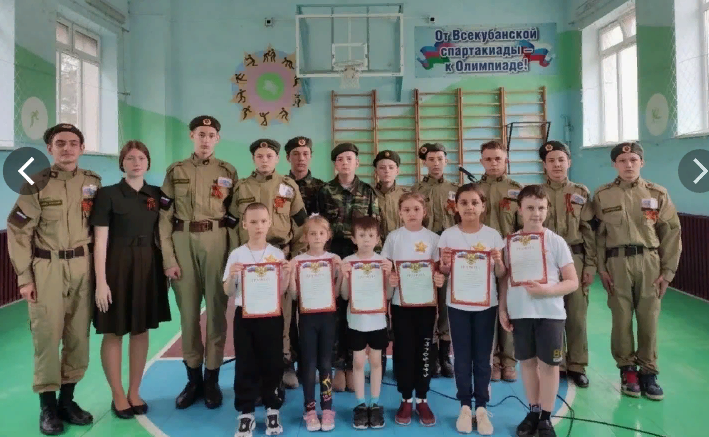 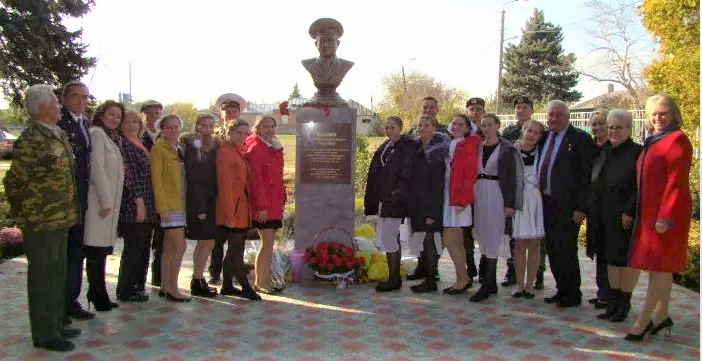